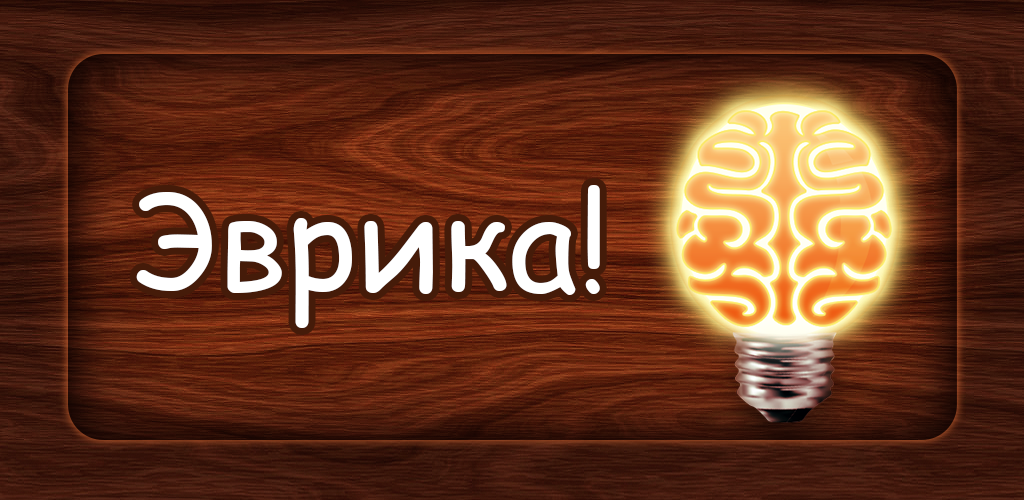 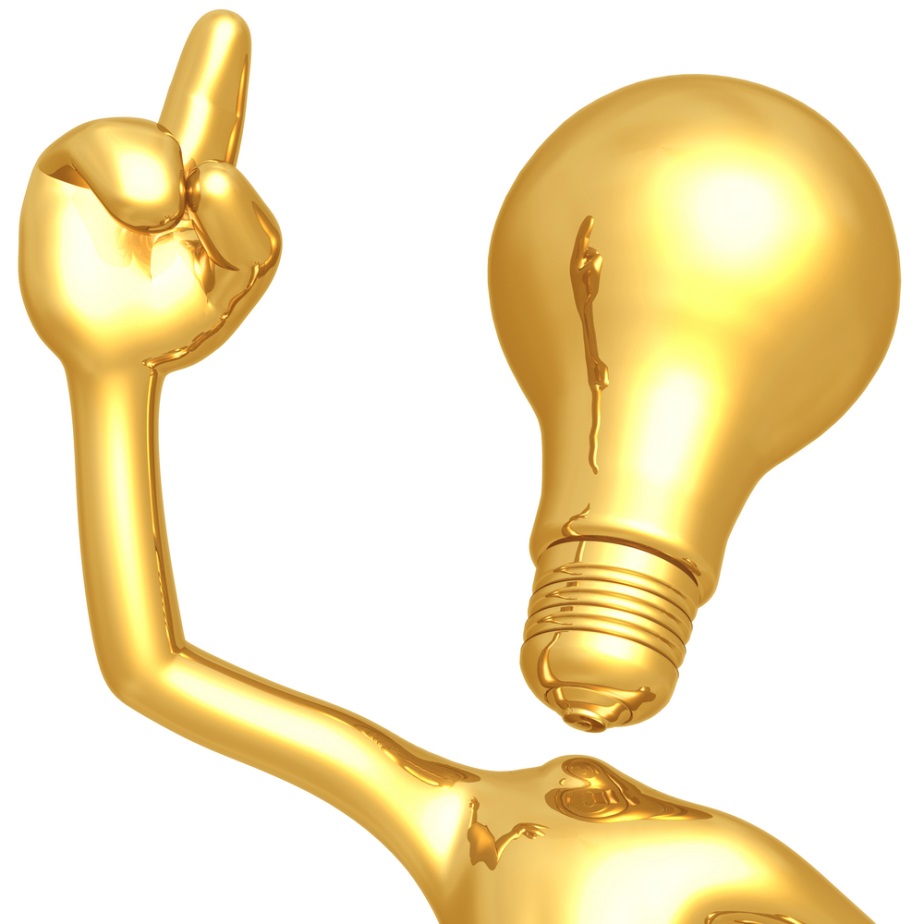 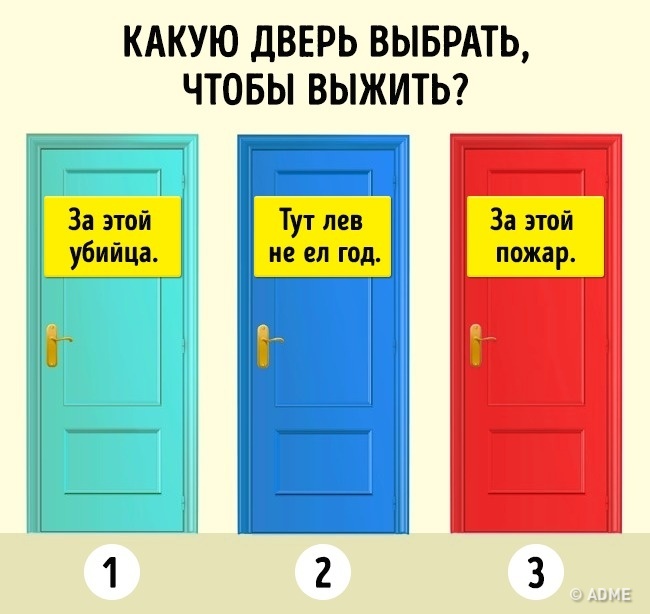 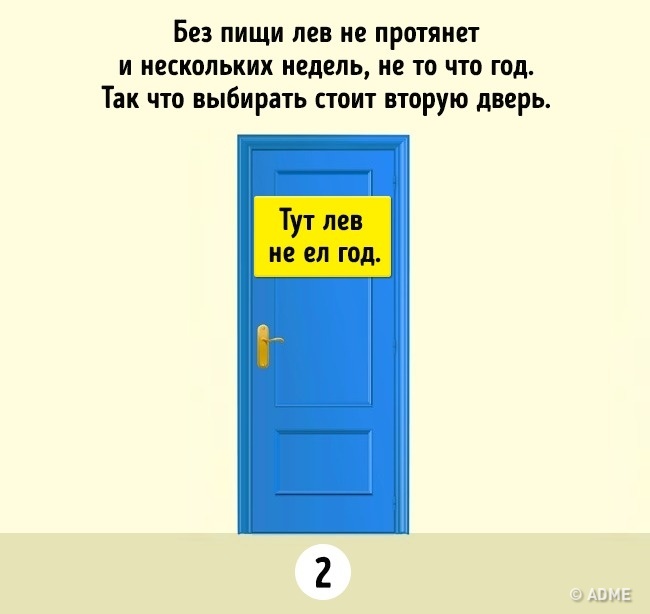 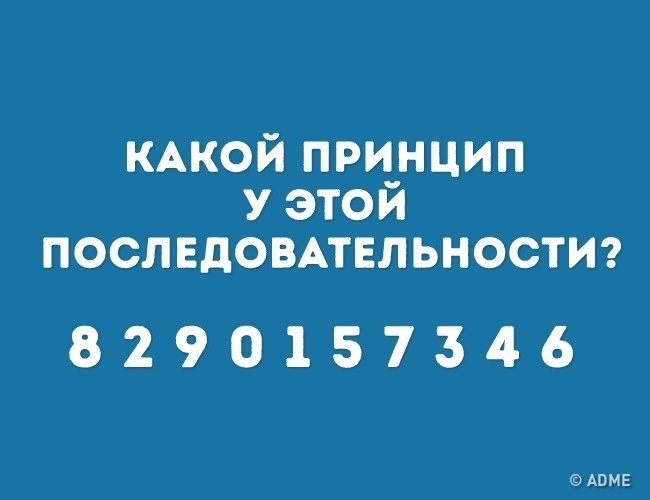 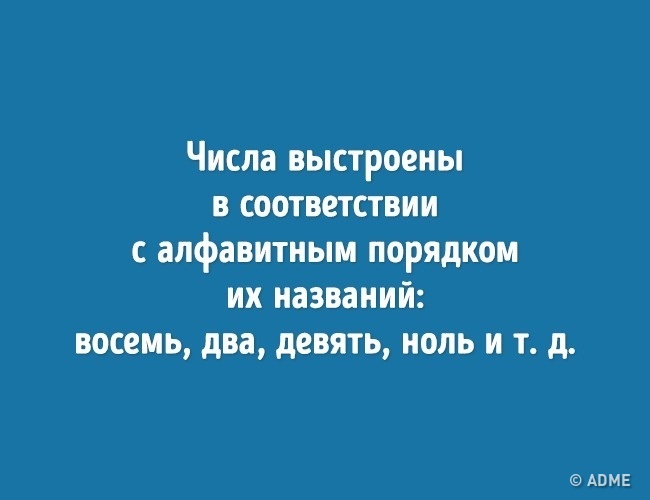 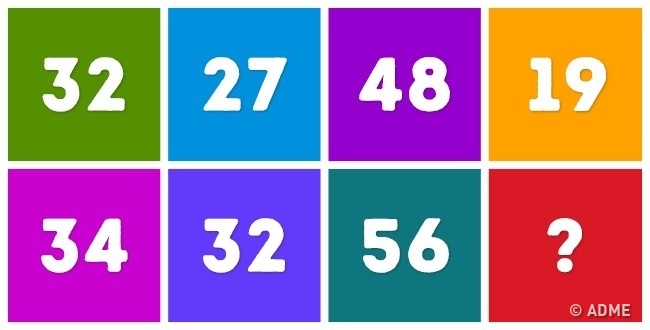 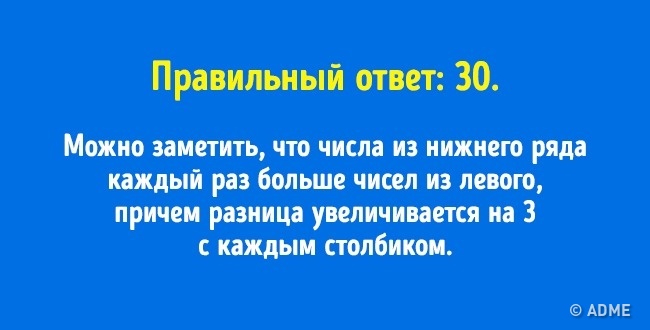 Вам необходимо соединить все точки с помощью всего трех линий. Чтобы узнать ответ, нажмите на картинку.
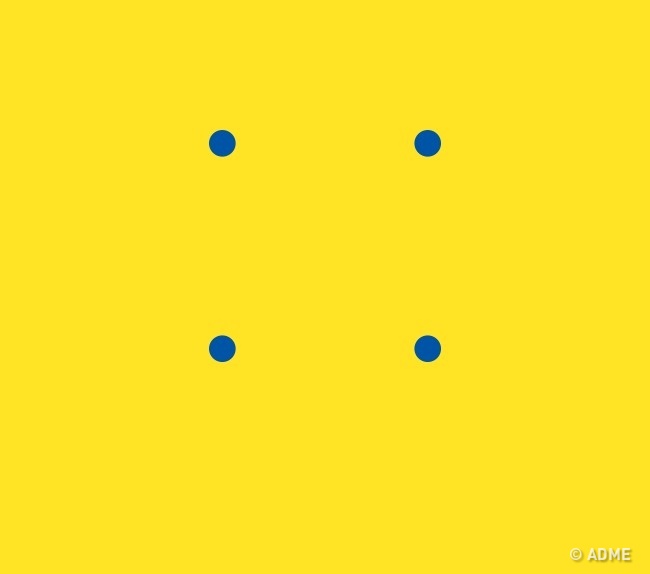 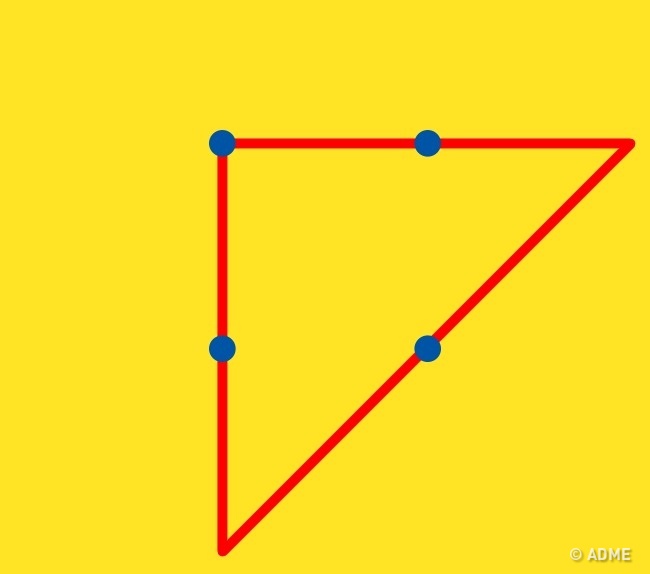